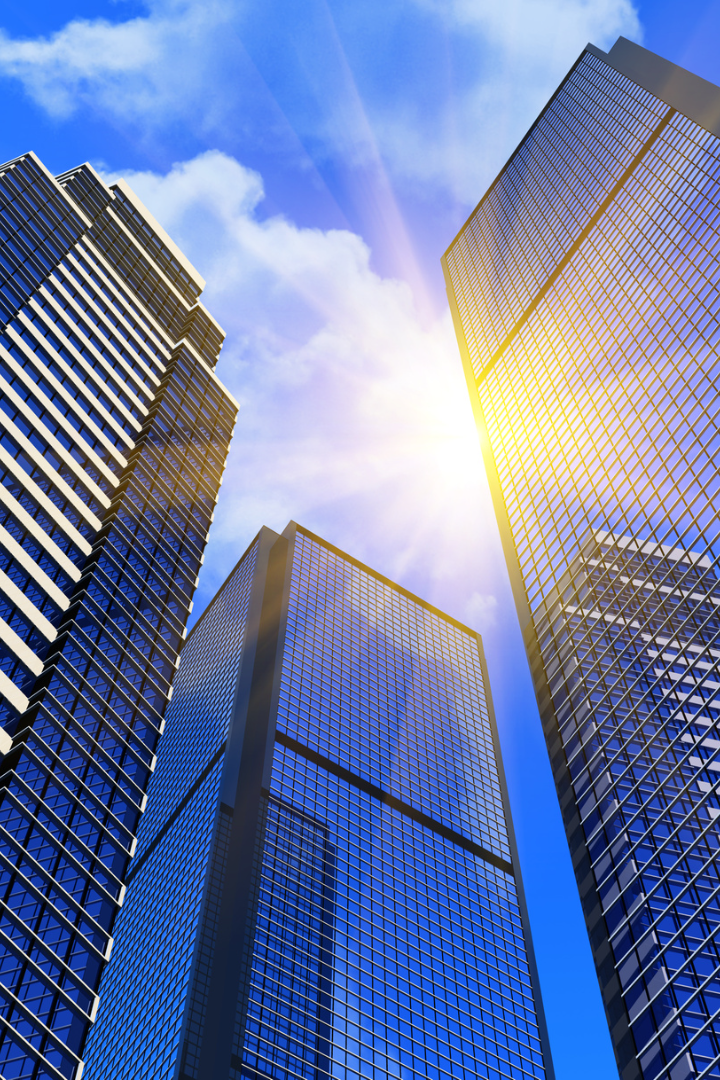 Clasificación y tipos de empresas
En esta presentación exploraremos la clasificación y los diferentes tipos de empresas, proporcionando una visión completa de este tema fundamental en el mundo de los negocios.
by Carlos Larrea Naranjo
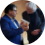 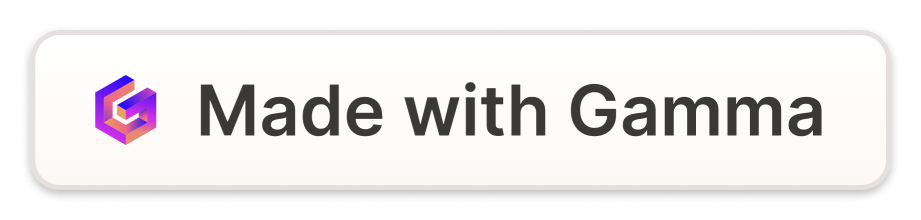 Definición de empresa
¿Qué es una empresa?
Elementos esenciales
Importancia
Contribuyen al crecimiento económico y generan empleo en una sociedad.
Una organización que utiliza recursos para ofrecer bienes o servicios a cambio de un beneficio económico.
Capital, trabajo humano y el objetivo de obtener ganancias.
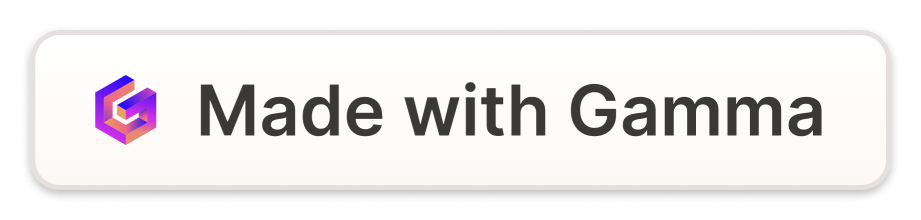 Tipos de empresas según su tamaño
Pymes
Pequeñas y Medianas Empresas
Multinacionales
Empresas que operan en varios países
Microempresas
Negocios con pocos empleados y bajos ingresos
Grandes corporaciones
Empresas con una amplia presencia en el mercado
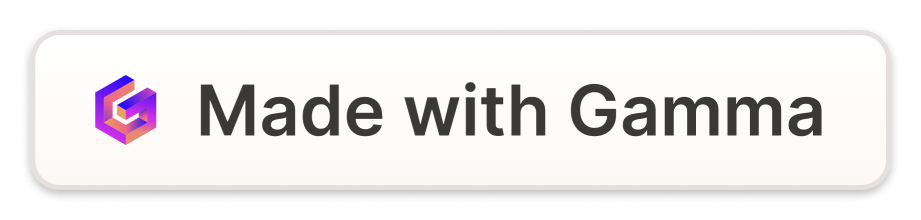 Tipos de empresas según su actividad económica
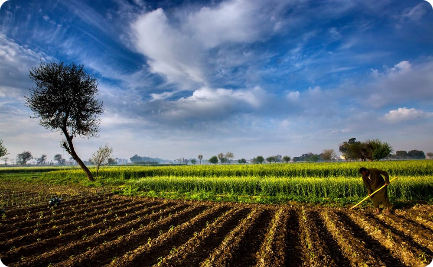 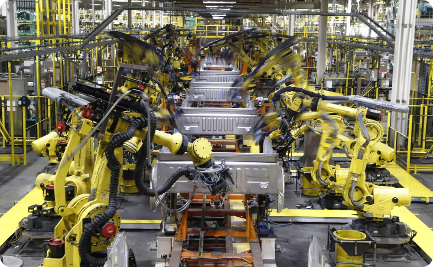 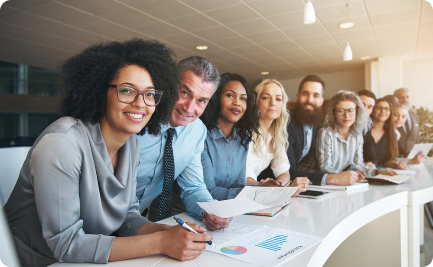 Empresas agrícolas
Empresas industriales
Empresas de servicios
Producción y comercialización de productos agrícolas.
Transformación de materias primas en productos terminados.
Brindan servicios no materiales a la sociedad.
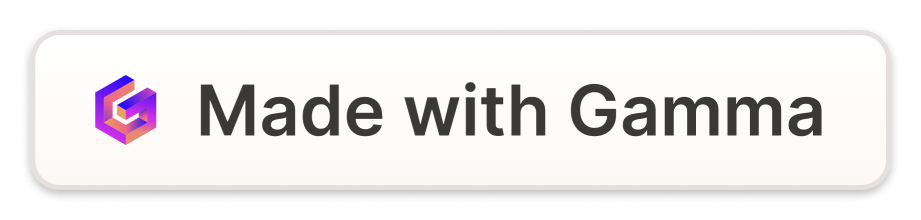 Tipos de empresas según su forma jurídica
1
Empresas individuales
Propiedad de una sola persona.
2
Empresas sociales
Propiedad de un grupo de personas con un objetivo común.
3
Empresas asociativas
Formadas por dos o más personas que se asocian para desarrollar un negocio.
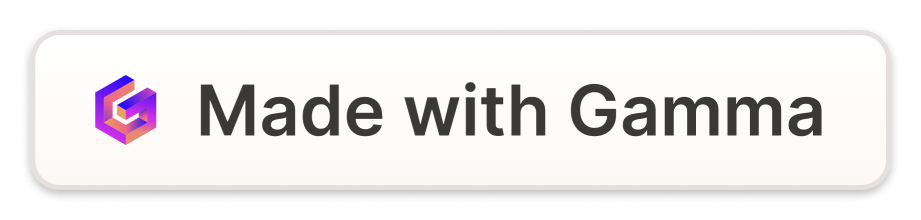 Empresas públicas y privadas
Empresas públicas
Empresas privadas
Pertenecen al Estado y su objetivo es prestar servicios a la sociedad.
Pertenecen a particulares o accionistas y su objetivo es obtener beneficios económicos.
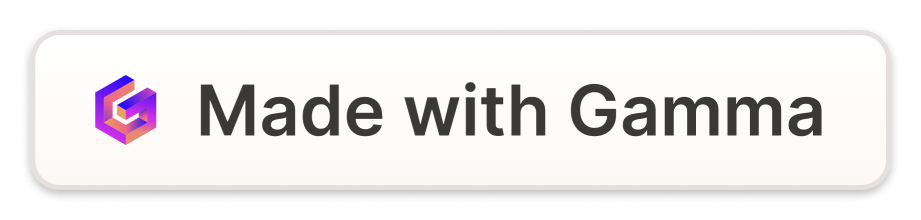 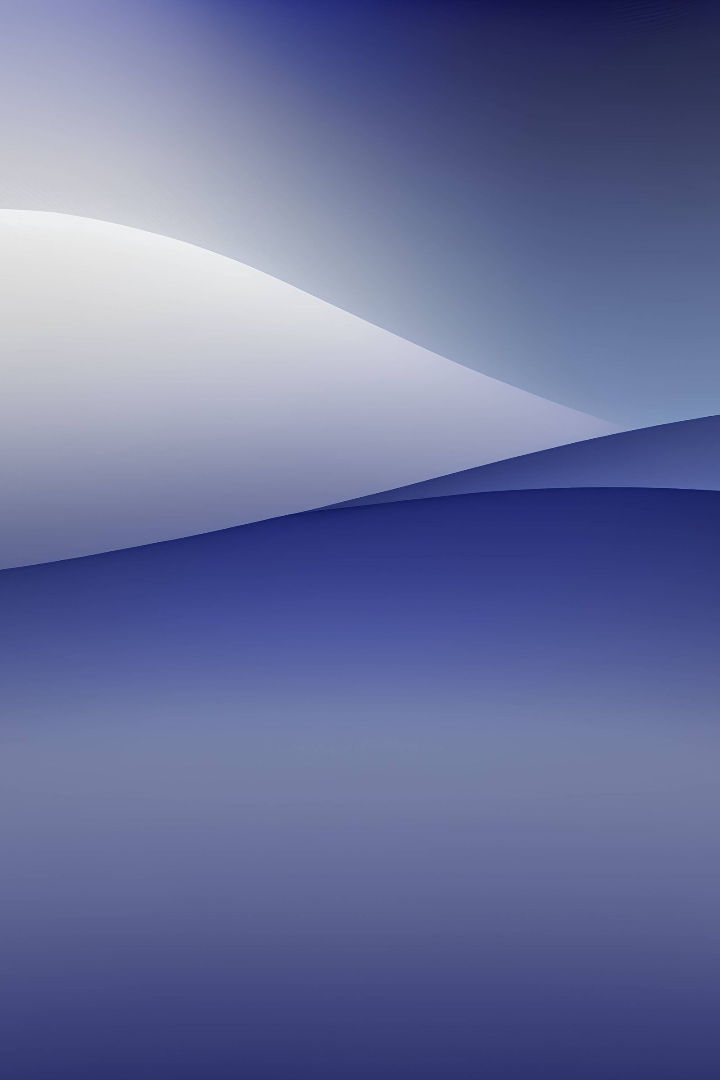 Conclusiones
Las empresas desempeñan un papel fundamental en la economía y sociedad. Conocer su clasificación y tipos nos ayuda a comprender su funcionamiento y su impacto en el mundo moderno.
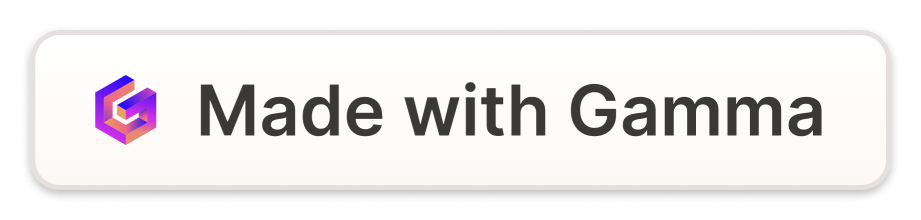